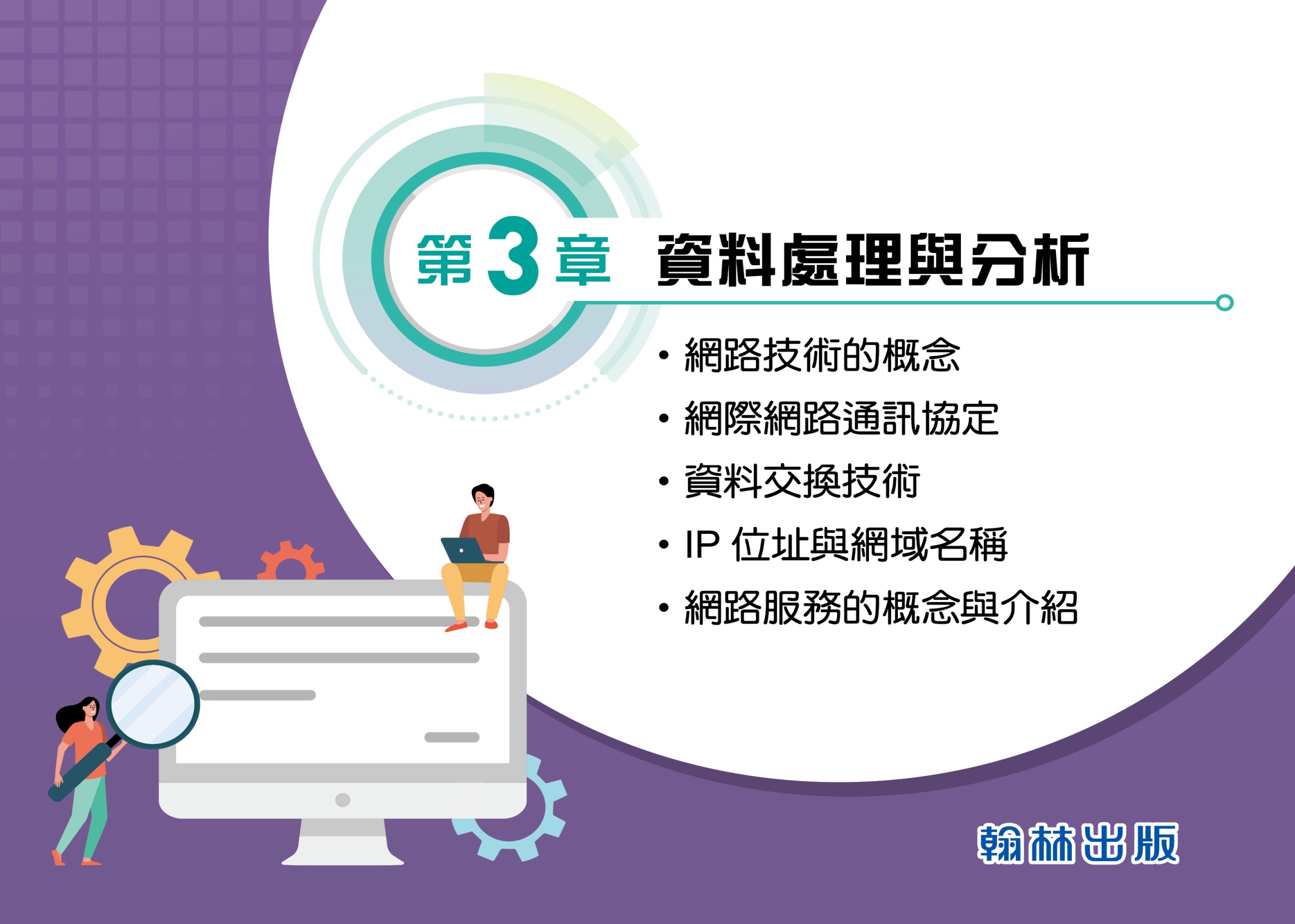 0
是非題
(     ) 1. 終端設備不用連上網路，也可以運用
              伺服器的各種服務，與其他端點分享
              資源。
56
是非題
( X ) 1. 終端設備不用連上網路，也可以運用
              伺服器的各種服務，與其他端點分享
              資源。
56
是非題
(     ) 2. 電腦網路除了網路硬體設備之外，
              還需要軟體程式的控制與管理，才
              能順利運作。
56
是非題
( O ) 2. 電腦網路除了網路硬體設備之外，
              還需要軟體程式的控制與管理，才
              能順利運作。
56
是非題
(    ) 3. 傳輸控制協定/網際網路協定，在
               電腦網路之間傳送資料的方法，
               目前已逐漸被淘汰。
56
是非題
( X ) 3. 傳輸控制協定/網際網路協定，在
               電腦網路之間傳送資料的方法，
               目前已逐漸被淘汰。
56
是非題
(      ) 4. 選擇使用者資料包協定傳送資料的
                過程中，接收端與傳送端不會確認
                資料是否送達，傳輸速度較快，如
                果發生資料遺失的情形，也不重傳
                遺失的部分。
56
是非題
( O ) 4. 選擇使用者資料包協定傳送資料的
                過程中，接收端與傳送端不會確認
                資料是否送達，傳輸速度較快，如
                果發生資料遺失的情形，也不重傳
                遺失的部分。
56
是非題
(     ) 5. 資料交換技術是為了將資料正確
               且快速地傳送到接收端，而制定
               的傳輸路徑管理方法。
56
是非題
( O ) 5. 資料交換技術是為了將資料正確
               且快速地傳送到接收端，而制定
               的傳輸路徑管理方法。
56
是非題
(     ) 6. 某臺電腦主機的IP位址是160.256.0.1，
               此IP位址任何人都可以在網路上搜尋到。
56
是非題
( X ) 6. 某臺電腦主機的IP位址是160.256.0.1，
               此IP位址任何人都可以在網路上搜尋到。
56
是非題
(     ) 7. 網域名稱無法使用中文，大多為數字
               或英文的組合。
56
是非題
( X ) 7. 網域名稱無法使用中文，大多為數字
               或英文的組合。
56
是非題
(      ) 8. 網域名稱伺服器具有IP位址及網
                域名稱，若網域名稱的機構類別
                後方無指定地理名稱，則地理名
                稱為美國。
56
是非題
( O ) 8. 網域名稱伺服器具有IP位址及網
                域名稱，若網域名稱的機構類別
                後方無指定地理名稱，則地理名
                稱為美國。
56
是非題
(     ) 9. ICP所提供的服務模式主要以網路
               內容為主，包含文字、圖片、影音
               或社群媒體等資訊。
56
是非題
( O ) 9. ICP所提供的服務模式主要以網路
               內容為主，包含文字、圖片、影音
               或社群媒體等資訊。
56
是非題
(    ) 10. 若公司服務內容是維修行動網路基
                 地臺，則屬於網際網路內容提供者。
56
是非題
( X ) 10. 若公司服務內容是維修行動網路基
                 地臺，則屬於網際網路內容提供者。
56
選擇題
1. 下列哪一種網路連結裝置都有獨一無二
     的編號？
     (A) 路由器
	   (B)  網路卡
	   (C) 閘道器
	   (D) 數據機
57
選擇題
1. 下列哪一種網路連結裝置都有獨一無二
     的編號？
     (A) 路由器
	   (B)  網路卡
	   (C) 閘道器
	   (D) 數據機
關鍵字：網路卡號碼(MAC address)
57
選擇題
2. 下列哪一項是數據機的功能？
	   (A) 傳輸資料及路徑選擇 
	   (B)  用來連接使用不同通訊協定的網路  
	   (C) 用來轉換類比訊號及數位訊號 
	    (D) 與有線電腦設備之間訊息交換
57
選擇題
2. 下列哪一項是數據機的功能 ？
	   (A) 傳輸資料及路徑選擇 
	    (B) 用來連接使用不同通訊協定的網路  
	   (C) 用來轉換類比訊號及數位訊號 
	    (D) 與有線電腦設備之間訊息交換
關鍵字：數據機（Modem）
57
選擇題
3. 下列哪一種網路裝置能為傳輸資料選擇
      最佳的路徑？
	   (A) 橋接器
     (B) 數據機
	   (C) 閘道器 
	   (D) 路由器
57
選擇題
3. 下列哪一種網路裝置能為傳輸資料選擇
      最佳的路徑 ？
	   (A) 橋接器
     (B) 數據機
	   (C) 閘道器 
	   (D) 路由器
關鍵字：路由器原理
57
選擇題
4. 下列哪一種網路裝置是用來連接使用不同
      通訊協定的網路 ？
	   (A) 閘道器 
	    (B) 數據機 
	   (C) 交換器 
	   (D) 路由器
57
選擇題
4. 下列哪一種網路裝置是用來連接使用不同
      通訊協定的網路 ？
	   (A) 閘道器 
	    (B) 數據機 
	   (C) 交換器 
	   (D) 路由器
關鍵字：閘道器(Gateway)
57
選擇題
5. 下列哪一項是無線基地臺的功能？
	   (A) 溝通不同協定的網路。 
	   (B)以無線的方式連接多部電腦設備。 
	   (C)類比訊號與數位訊號的轉換。
	   (D)為傳輸資料選擇最佳路徑。
57
選擇題
5. 下列哪一項是無線基地臺的功能 ？
	   (A) 溝通不同協定的網路。 
	   (B)以無線的方式連接多部電腦設備。 
	   (C)類比訊號與數位訊號的轉換。
	   (D)為傳輸資料選擇最佳路徑。
關鍵字：無線基地臺(Access Point)
57
選擇題
6. 請問 .org 是下列哪種機構類別？
	   (A) 軍事機關 
	   (B) 公司行號 
	   (C) 非營利組織 
	   (D) 網路機構
58
選擇題
6. 請問 .org 是下列哪種機構類別？
	   (A) 軍事機關 
	   (B) 公司行號 
	   (C) 非營利組織 
	   (D) 網路機構
關鍵字：網域名稱系統(DNS)
58
選擇題
7. 網際網路通訊協定不包含下列哪一項 ？
	   (A) TCP
	   (B) RFID
	   (C) IP
	   (D) UDP
58
選擇題
7. 網際網路通訊協定不包含下列哪一項 ？
	   (A) TCP
	   (B) RFID
	   (C) IP
	   (D) UDP
關鍵字：網路通訊協定 (Protocol）
58
選擇題
8.下列哪一項不是網路作業系統 ？
	   (A) Windows Server 
	   (B) Unix 
	   (C) Linux 
	   (D) iOS
58
選擇題
8.下列哪一項不是網路作業系統 ？
	   (A) Windows Server 
	    (B) Unix 
	   (C) Linux 
	   (D) iOS
關鍵字：網路作業系統
58
選擇題
9.下列有關藍牙的敘述，哪一項不正確 ？
	   (A)長距離傳輸 
	   (B)可進行一對多傳輸 
	   (C)由電信業者 Ericsson 所研發 
	   (D)穿透力強
58
選擇題
9.下列有關藍牙的敘述，哪一項不正確 ？
	   (A)長距離傳輸 
	   (B)可進行一對多傳輸 
	   (C)由電信業者 Ericsson 所研發 
	   (D)穿透力強
關鍵字：藍牙(Bluetooth)
58
選擇題
10. 下列哪一項不是網際網路服務提供者的
       相關敘述 ？
	     (A) 建置基礎設施，設定連結，連上網路
	     (B)  負責傳遞資料來往於使用者與目的地 
	     (C) 這種服務的使用者必須按時付費
	     (D) 專門提供各種網路內容，供使用者利用
58
選擇題
10. 下列哪一項不是網際網路服務提供者的
       相關敘述 ？
	     (A) 建置基礎設施，設定連結，連上網路
	      (B) 負責傳遞資料來往於使用者與目的地 
	     (C) 這種服務的使用者必須按時付費
	     (D) 專門提供各種網路內容，供使用者利用
關鍵字：網際網路服務提供者(ISP)
58
素養題
隨著網際網路的快速發展，上傳與下載資料的速度增快，Google 推出了雲端硬碟提供用戶上傳資料，將資料儲存於雲端上，有需求時可以透過網路下載使用，僅需要 Google 的 帳戶，即可有15GB的容量空間可以運用。在過去10年中，Google的Gmail、雲端硬碟和相簿，已幫助數十億人安全地儲存和管理電子郵件、文件、照片或影片，除了儲存容量外， Google 亦提供不同線上軟體給使用者使用，例如:文件、簡報或表單等，方便使用者編輯與儲存，便利我們的生活。
59
素養題
( B )  1. 請問 Google 雲端硬碟屬於下列哪
              一項網路服務?  
	            (A) 網際網路服務提供者 
	            (B) 網際網路內容提供者 
	            (C) 網際網路空間提供者 
	            (D) 網際網路平臺協作者
59
素養題
( A )  2. 在網路服務中，Google 雲端硬碟
              所扮演的角色與下列哪一項相同?  
	            (A) 社群媒體平臺 
	            (B) 中華電信公司 
	            (C) 資策會
	            (D) 臺灣學術網路
59
素養題
( C )  3. 根據 Google 雲端硬碟的網址 http://  
              www.google.com.tw/intl/zh-TW
              /drive/，下列哪一項屬於 Google 
              雲端硬碟的通訊協定?  
	            (A) com
	            (B) intl 
	            (C) http
	            (D) google
59
素養題
( C )  4. 承上題，下列哪一項為Google雲端
              硬碟的路徑檔名? 
	            (A) drive
	            (B) google 
	            (C) intl/zh-TW/drive
	            (D) tw
59
討論題
1. 請扼要說明 ISP 與 ICP 所提供的
    服務有何不同 ？
     (1）ISP 提供的服務是建置基礎設施，設定連結，
            如透過光纖連上網路，ISP 的設備就會負責
            傳遞資料來往於使用者與目的地，這種服務
             的使用者必須按時付費。
     (2 ) ICP 透過網際網路提供的服務模式，包含文
            字、圖片及影音等資訊，以達到宣傳效果，
            或整理各種內容的資訊，成為具有特色的網
            站，吸引使用者前來利用。
60
討論題
2. 在臺灣如果要辦理連線上網，請列出
     兩家有提供服務的 ISP ？
     
         TANet（臺灣學術網路）、
         HiNet（中華電信公司）、
         SeedNet（資策會）。
60
討論題
3. 請上網查詢兩家 ICP 所提供與日常
    生活有關的服務網址？
      1. 醫療服務： 
          臺大醫院網路掛號：    
               https://reg.ntuh.gov.tw/WebAdministration/
          高雄長庚醫院網路掛號：
           https://register.cgmh.org.tw/Register/8  
  　 2 訂票服務： 
          年代售票：    
              https://ticket.com.tw/application/utk01/utk0101_.aspx
          臺灣鐵路線上訂票：
           https://www.railway.gov.tw/tra-tip- web/tip/tip001/ 
               tip121/query
60
討論題
3. 請上網查詢兩家 ICP 所提供與日常
    生活有關的服務網址？
      3.旅遊服務： 
          agoda 訂房網站：    
              https://www.agoda.com/?cid=1844104
          雄獅旅遊：
              https://www.liontravel.com/category/zh-tw/index  
  　 
       4.購物服務： 
           蝦皮購物：    
               https://shopee.tw/
            momo 購物：
            https://www.momoshop.com.tw/main/Main.jsp
60